PHY 114 A General Physics II
11 AM-12:15 PM  TR Olin 101

Plan for Lecture 12 (Chapters 30):

Sources of Magnetic fields
“Permanent” magnets
Biot-Savart Law; magnetic fields from a current-carrying wire
Ampere’ Law
Magnetic fields in a solenoid
3/6/2012
PHY 114 A  Spring 2012 -- Lecture 10
1
Remember to send in your chapter reading questions…
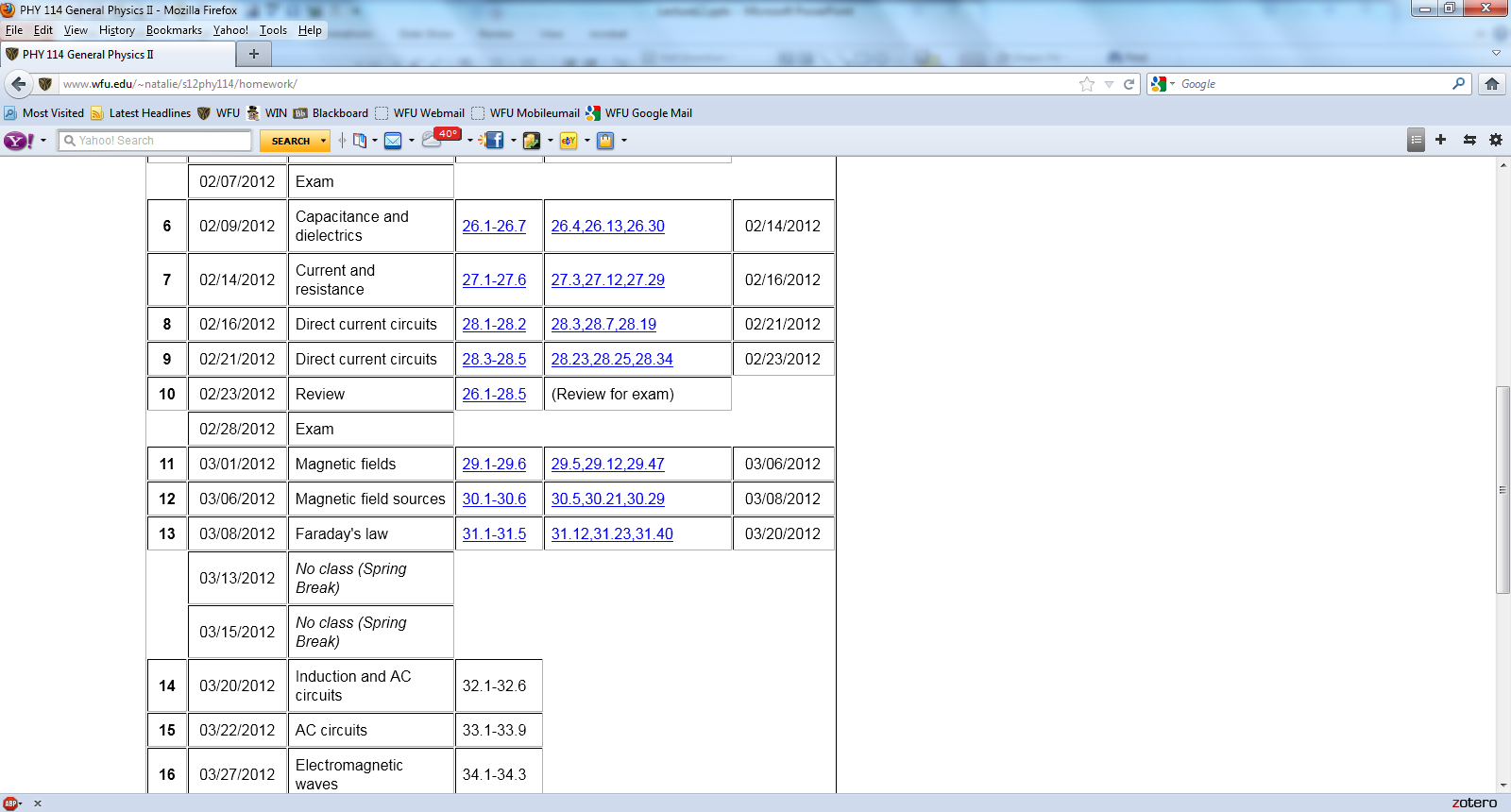 3/6/2012
PHY 114 A  Spring 2012 -- Lecture 10
2
Review of magnetic forces:
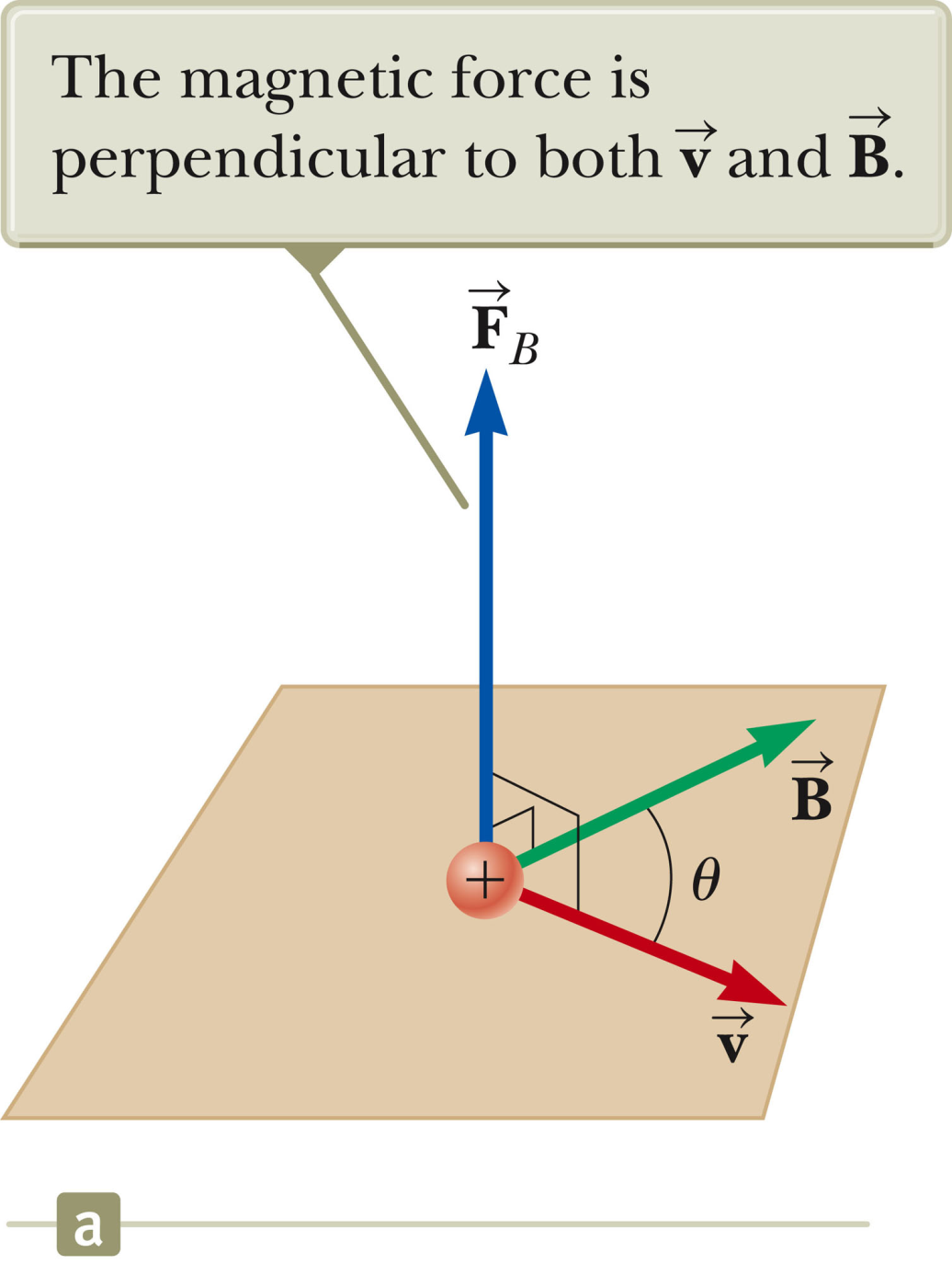 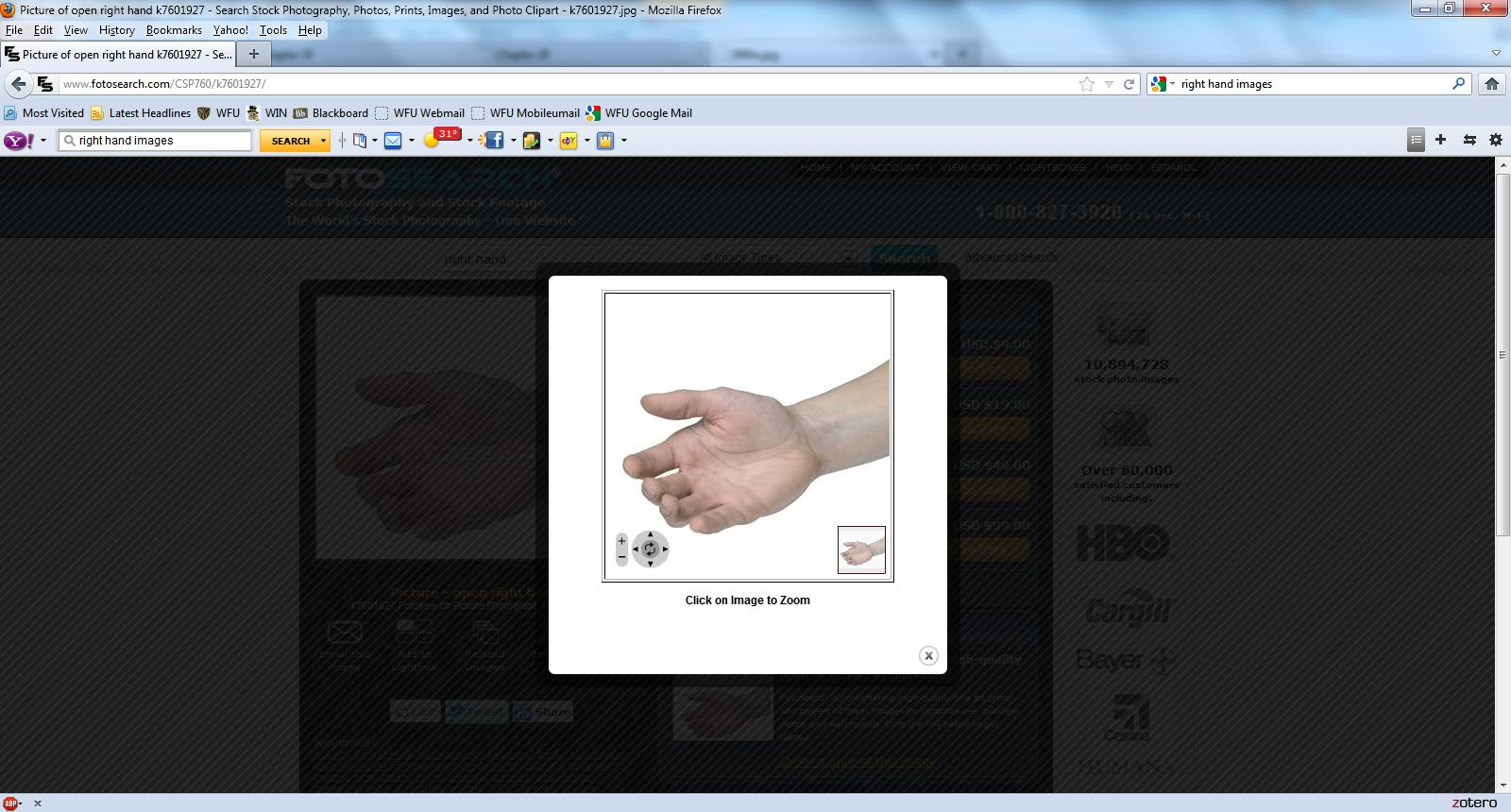 Right hand rule
http://www.fotosearch.com/CSP760/k7601927/
, I ds
3/6/2012
PHY 114 A  Spring 2012 -- Lecture 10
3
Vector cross product
3/6/2012
PHY 114 A  Spring 2012 -- Lecture 10
4
Sources of magnetic fields B
Permanent magnet materials – Fe, Fe2O3 , Co, Ni, alloys
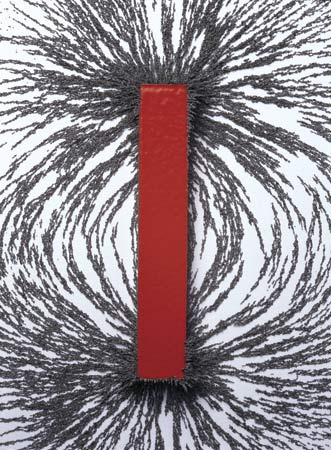 Visualization of intrinsic spin magnetic moment of electron.
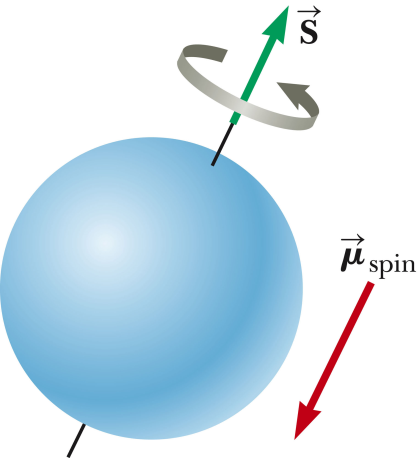 http://littlegreenfootballs.com/weblog/img/bobibutu/2011/10/04/magnet.jpg
3/6/2012
PHY 114 A  Spring 2012 -- Lecture 10
5
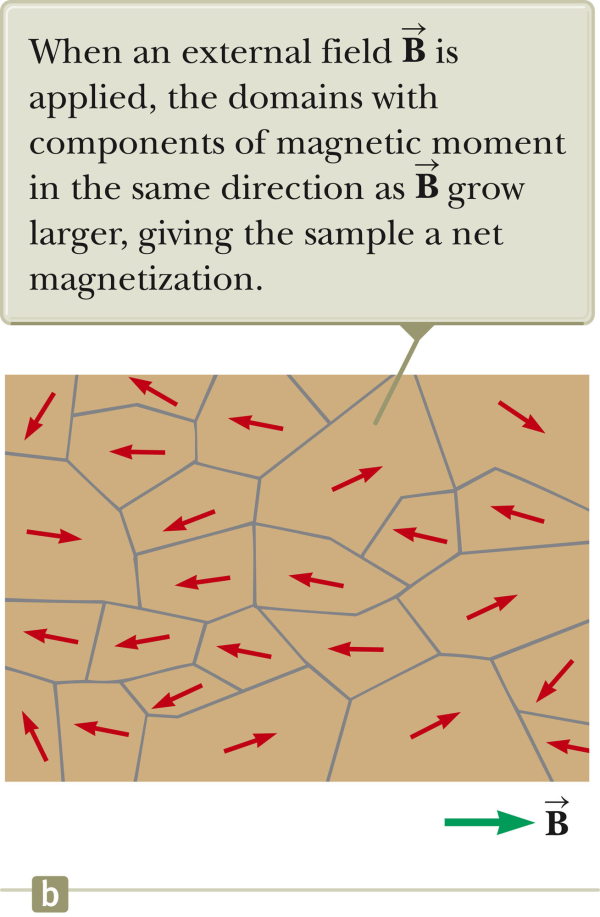 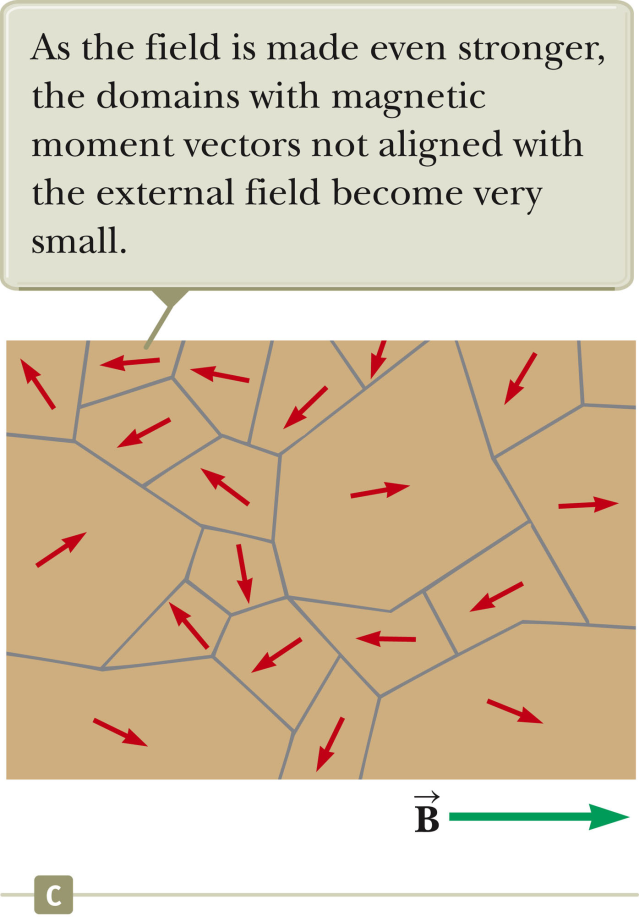 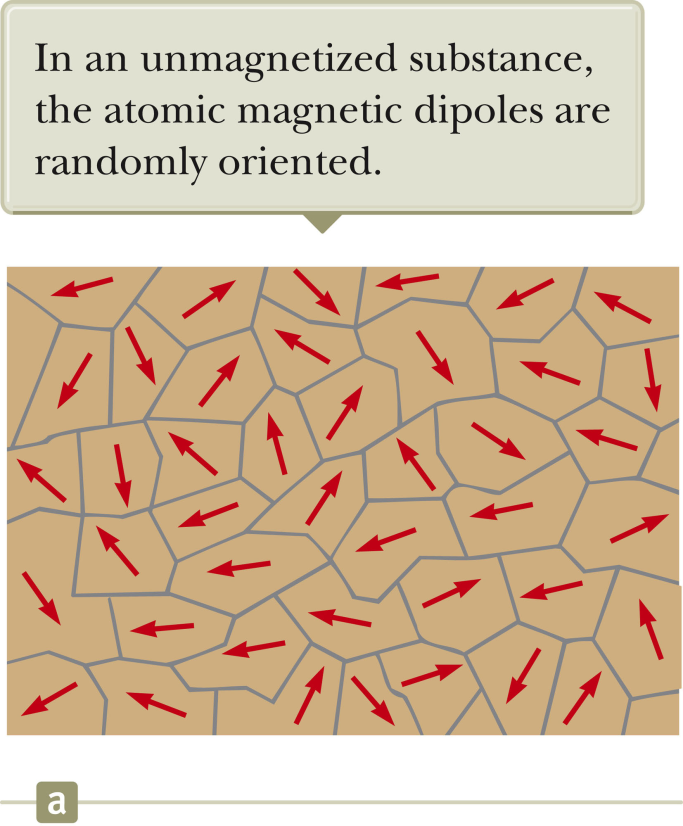 “Permanent” magnets controlled by temperature and external magnetic fields.
3/6/2012
PHY 114 A  Spring 2012 -- Lecture 10
6
Magnetic fields generated by moving charge:
3/6/2012
PHY 114 A  Spring 2012 -- Lecture 10
7
Biot-Savart Law:
Units:   B   T  (Tesla)
              J = I/area   A/m2
                    
Constant:  m0   “permeability” of free space
                                        4p 10-7 Tm/A
3/6/2012
PHY 114 A  Spring 2012 -- Lecture 10
8
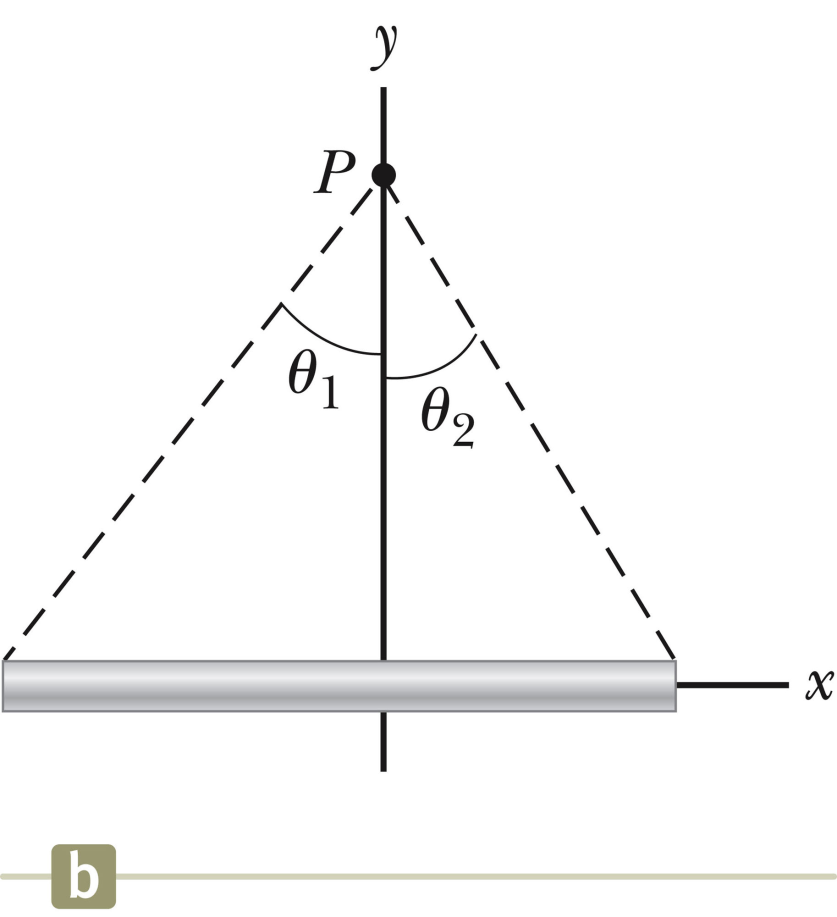 Magnetic field produced by straight wire:
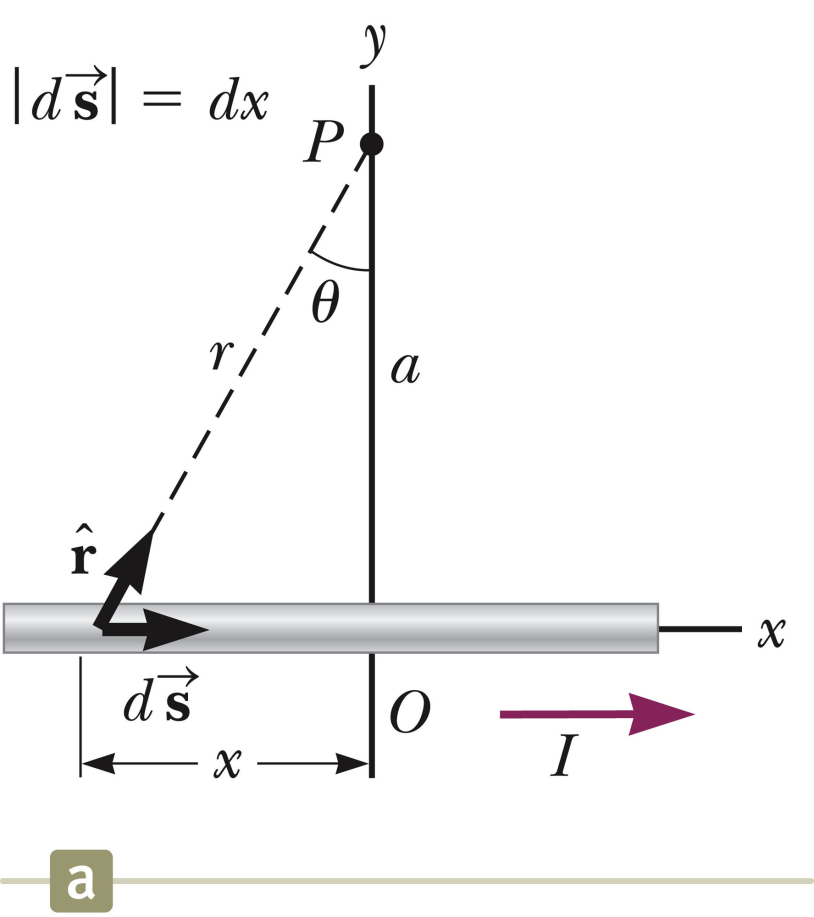 B  (out of screen)
a
xmin
xmax
3/6/2012
PHY 114 A  Spring 2012 -- Lecture 10
9
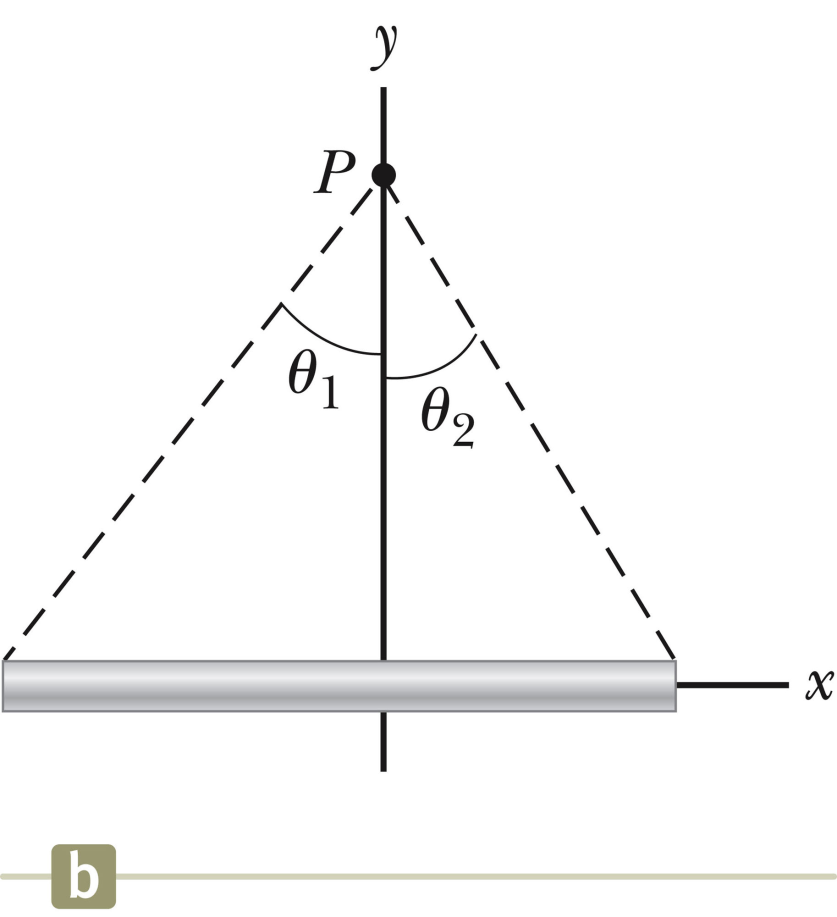 B  (out of screen)
a
I
xmin
xmax
3/6/2012
PHY 114 A  Spring 2012 -- Lecture 10
10
Consider 2 (infinitely long) wires.  Vote for the least incorrect answer:
The two wires cancel each other completely
The two wires generate exactly twice the magnet field compared to a single wire
The two wires attract each other.
The two wires repel each other.
I1
I2
3/6/2012
PHY 114 A  Spring 2012 -- Lecture 10
11
Consider 2 (infinitely long) wires.  Vote for the least incorrect answer:
The two wires cancel each other completely
The two wires generate exactly twice the magnet field compared to a single wire
The two wires attract each other.
The two wires repel each other.
I1
I2
3/6/2012
PHY 114 A  Spring 2012 -- Lecture 10
12
B
F
I1
I2
wires repel each other
3/6/2012
PHY 114 A  Spring 2012 -- Lecture 10
13
Magnetic field produced by wire loop:
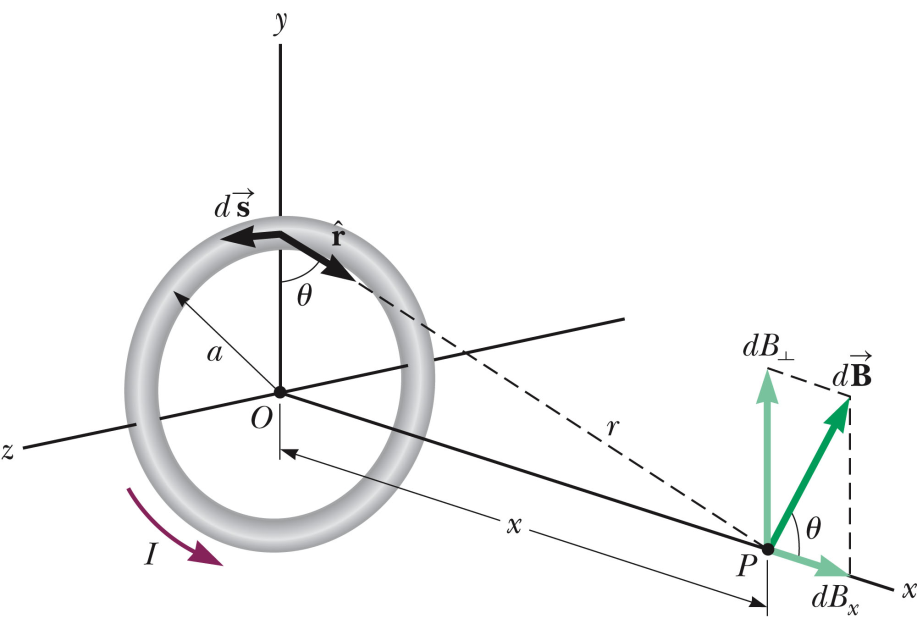 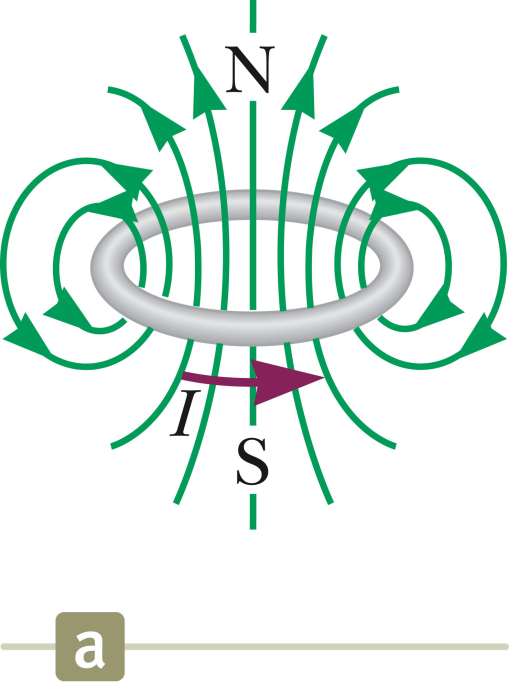 3/6/2012
PHY 114 A  Spring 2012 -- Lecture 10
14
Easier way for situations with high symmetry
                                            – Ampere’s Law
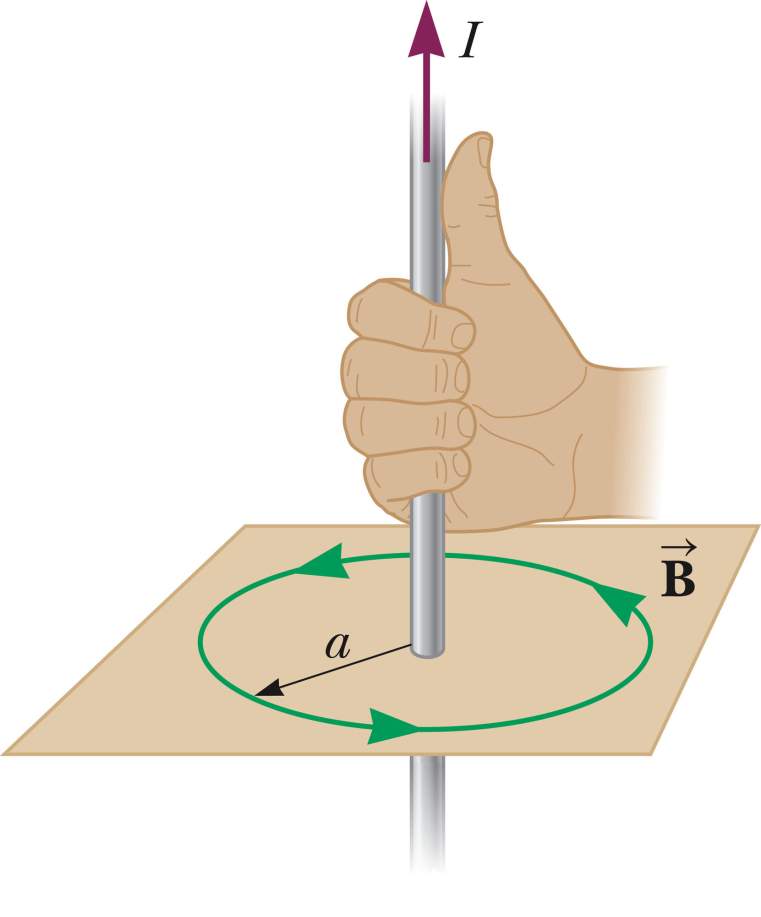 3/6/2012
PHY 114 A  Spring 2012 -- Lecture 10
15
Example of Ampere’s law:
       The figure below shows a wire coming out of the screen.     Which of the paths for                  has the smallest magnitude?
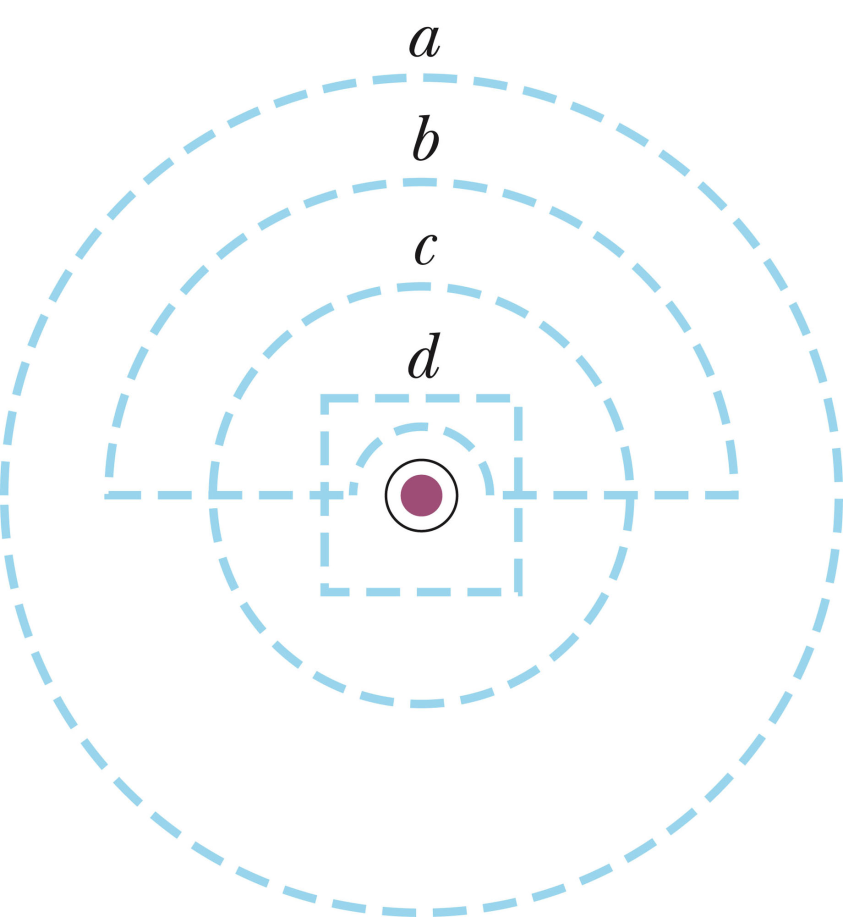 a
b
c
d
3/6/2012
PHY 114 A  Spring 2012 -- Lecture 10
16
Magnetic field in a solenoid
Ideal solenoid
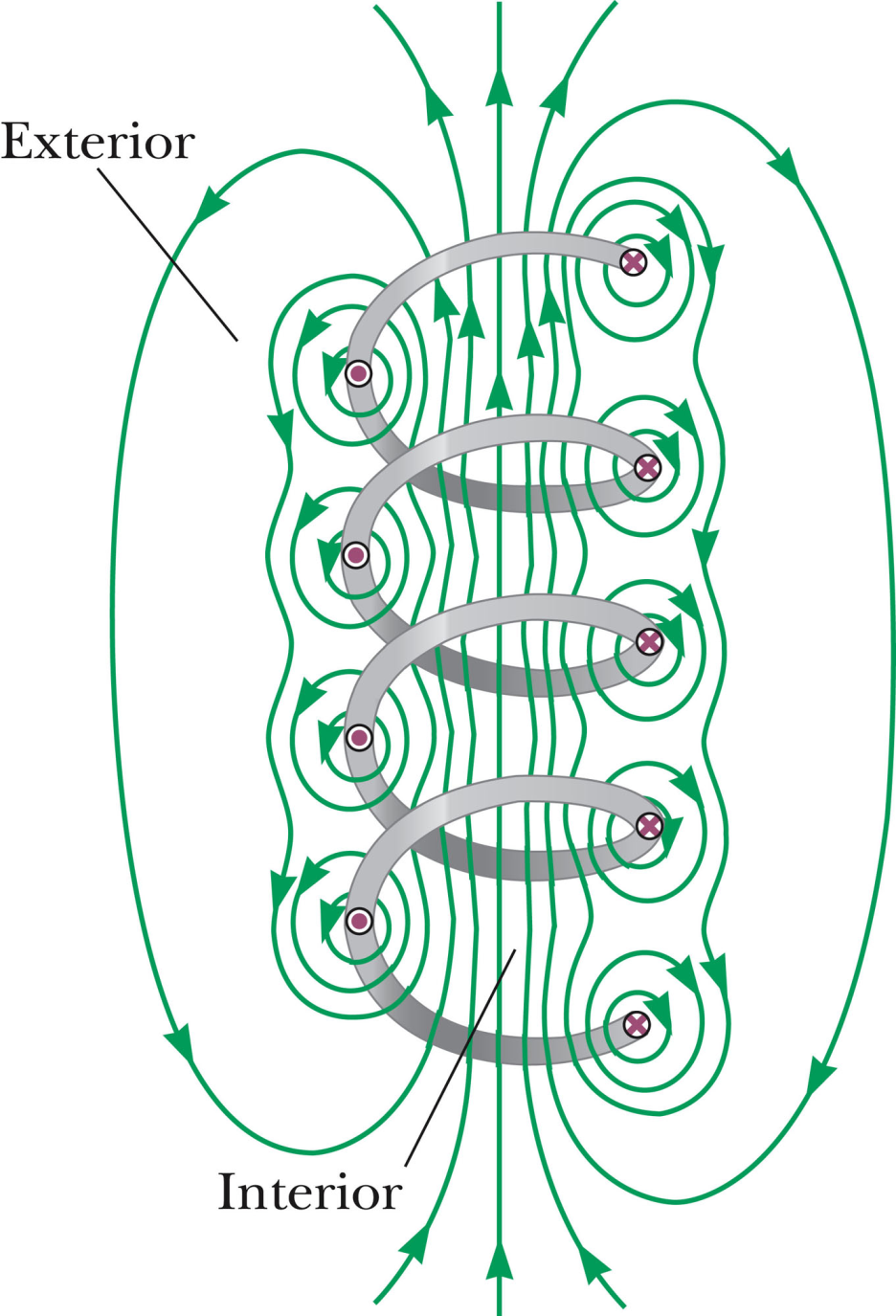 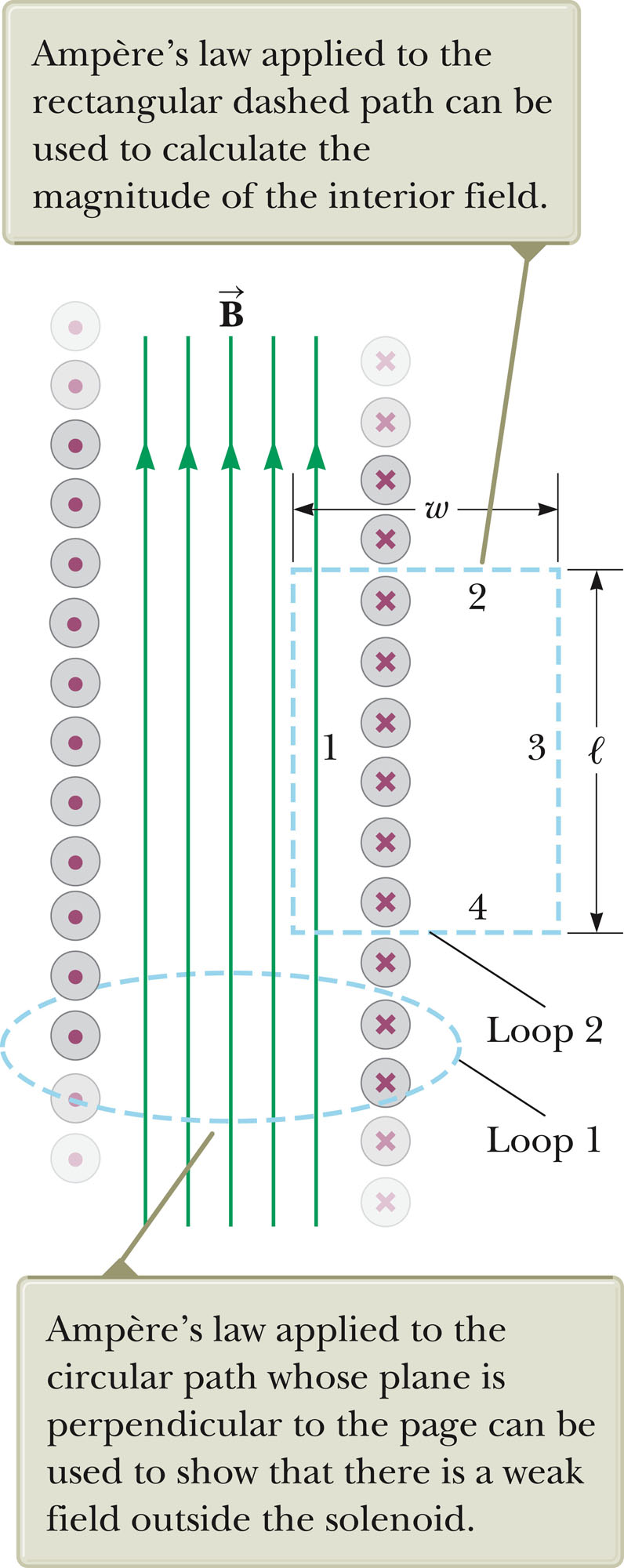 3/6/2012
PHY 114 A  Spring 2012 -- Lecture 10
17
Magnetic field inside ideal solenoid:
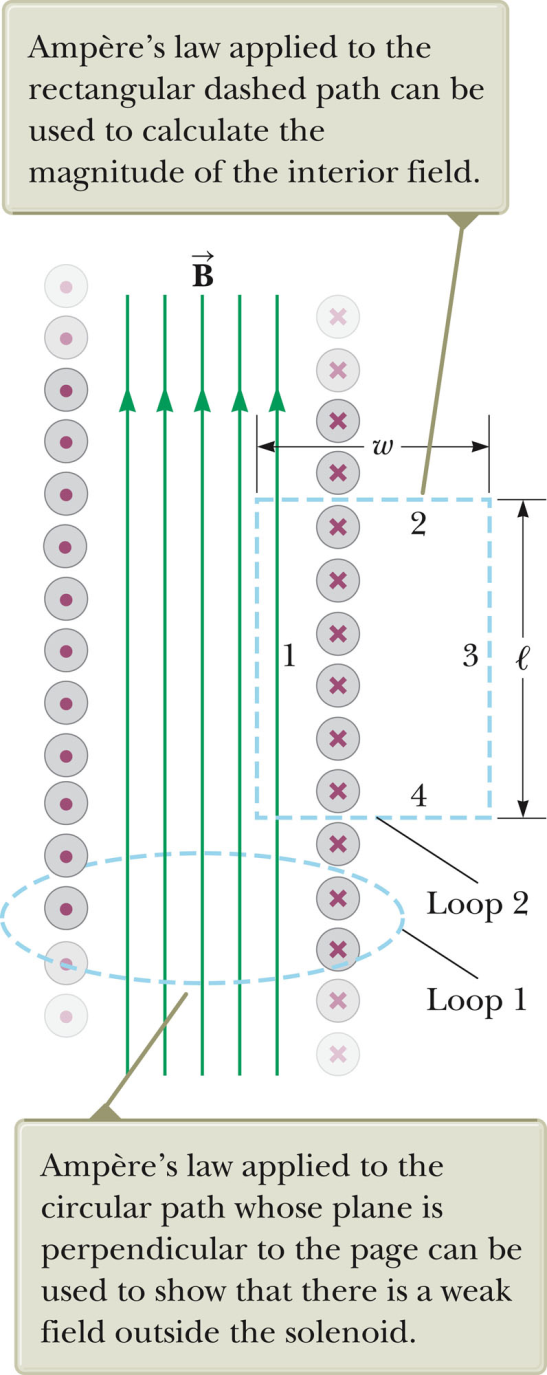 3/6/2012
PHY 114 A  Spring 2012 -- Lecture 10
18
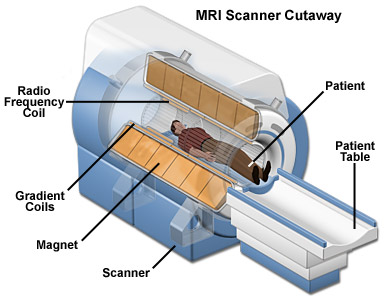 B ≈ 21 T
(experimental MRI at FSU)
http://www.magnet.fsu.edu/education/tutorials/magnetacademy/mri/images/mri-scanner.jpg
3/6/2012
PHY 114 A  Spring 2012 -- Lecture 10
19
MRI signal – detects H nuclei using the magnetic moment of H – mH.
3/6/2012
PHY 114 A  Spring 2012 -- Lecture 10
20
Summary:
3/6/2012
PHY 114 A  Spring 2012 -- Lecture 10
21